ТЕМА 9. 

ПЛАНИРОВАНИЕ РЕСУРСНОГО ОБЕСПЕЧЕНИЯ 
ДЕЯТЕЛЬНОСТИ ПРЕДПРИЯТИЯ
Планы ресурсного обеспечения строятся на основе 
производственной программы  предприятия
Основные направления планирования ресурсного обеспечения
Планирование материально-технического снабжения (МТС)
Решает задачи своевременного и полного обеспечения производства всеми необходимыми видами материальных ресурсов (сырье, основные материалы, полуфабрикаты, вспомогательные материалы, материалы на общехозяйственные нужды, расходный инструмент и др.) с учетом предусмотренных нормативов запасов материалов и предполагаемых потерь.
Планирование персонала
Решает задачи своевременного привлечения на производство специалистов необходимой квалификации в достаточном количестве с учетом требований и норм трудового законодательства для обеспечения непрерывности производственного процесса и выполнения производственной программы.
ПРИ ПЛАНИРОВАНИИ МАТЕРИАЛЬНО-ТЕХНИЧЕСКОГО СНАБЖЕНИЯ  СОСТАВЛЯЕТСЯ ДВА ОСНОВНЫХ ПЛАНА:
Расчет потребности в материально-технических ресурсах может проводиться: 
 укрупненно и/или уточненно
 по каждому виду ресурса отдельно
Расчет потребности с учетом нормативов использования 
материала
где Hij  - норма расхода данного вида материала

Тj – планируемый объем выпуска в данном периоде
2. Расчет потребности в ресурсах без учета нормативов 
использования материала
где Мфi – фактический расход материала в 
предшествующем аналогичном периоде; 

I1  - индекс изменения производственной программы 
в плановом периоде по сравнению с предшествующим;

I2  - индекс среднего снижения норм расхода материала в плановом периоде.
3. Расчет потребности в запасах материалов
где Ni – норма переходящего запаса i–го материала,
в днях

 Пмi – потребность в i–том материале на товарный 
выпуск

r – количество дней в планируемом периоде.
ПЛАНИРОВАНИЕ ЗАКУПОК
ИЗУЧЕНИЕ РЫНКА СЫРЬЯ И МАТЕРИАЛОВ
Систематический сбор, обработку, анализ и оценку информации о потенциальных поставщиках, ассортименте материальных ресурсов, о новых технологиях изготовления важнейших для потребителя материалов, ценах на сырье, материалы, топливо, полуфабрикаты;
Прогнозирование тенденций на перспективный период изменения основных параметров рынка: цен; объемов производства товаров, сырья, энергии и т.п.; запасов товароматериальных ценностей; появления новых ресурсов, поставщиков; возможностей импорта ресурсов;
Выработка эффективной политики закупок, позволяющей оптимизировать затраты на приобретение сырья и материалов.
Источники удовлетворения потребности предприятия
в материальных ресурсах
остатки материальных ресурсов на начало планового периода,

завоз ресурсов со стороны,

мобилизация внутренних резервов,

собственное производство.
План закупок материальных ресурсов составляется на основе балансов материально-технических ресурсов, в которых сопоставляется потребность в материальных ресурсах с источниками ее удовлетворения и определяется количество материалов, подлежащих завозу со стороны.
Баланс составляется по каждому виду материальных ресурсов и может быть представлен формулой
Потребность 
+ 
Планируемый переходящий запас на конец периода
=
Ожидаемый  остаток материала на начало периода 
+  
Мобилизация внутренних ресурсов, 
собственное производство
+
Размер поставок материала со стороны 
+
Прочие поступления
МОБИЛИЗАЦИЯ ВНУТРЕННИХ РЕСУРСОВ ОСУЩЕСТВЛЯЕТСЯ 
ПО СЛЕДУЮЩИМ НАПРАВЛЕНИЯМ
экономия материалов за счет проведения организационно-технических мероприятий;

 утилизация отходов производства за счет внедрения новых прогрессивных технологических процессов;

повторное использование материалов и оборудования путем ремонта и восстановления запчастей и спецодежды, вторичного использования металлов и т.д.;

использование сверхнормативных и излишних запасов материалов, своевременная реализация ненужных материалов другим предприятиям и т.д.
ОСНОВНЫЕ ПОКАЗАТЕЛИ, ИСПОЛЬЗУЕМЫЕ
 ПРИ ПЛАНИРОВАНИИ МАТЕРИАЛЬНЫХ РЕСУРСОВ
КОЭФФИЦИЕНТ ИСПОЛЬЗОВАНИЯ МАТЕРИАЛА
где Вч – чистый вес изделия
Нр – норма расхода материалов
КОЭФФИЦИЕНТ ОТХОДОВ МАТЕРИАЛА
где О – вес отходов
ПЛАНИРОВАНИЕ ПРОИЗВОДСТВЕННЫХ ЗАПАСОВ
Норматив производственных запасов исчисляется на основе среднего однодневного расхода материала и средней нормы запаса в днях.
Однодневный расход определяется путем деления затрат определенного вида материала на 90 дней (при равномерном характере производства на 360 дней)
Норматив производственных запасов учитывает время пребывания в подготовительном, текущем, страховом запасе.
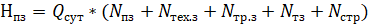 где Qсут – среднесуточное потребление материалов
Nпз  – норма подготовительного запаса, дн.;
Nтех.з – технологический запас, дн.;
Nтр.з  – норма текущего запаса, дн.;
Nтз – норма страхового запаса, дн.
 Nстр – транспортный запас, дн.;
Подготовительный запас – связан с необходимостью приемки, разгрузки и складирования производственных запасов. Нормы времени, необходимые для этих операций, устанавливаются по каждой операции на средний размер поставки на основании технологических расчетов.
Текущий запас – основной вид запаса, необходимый для бесперебойной работы предприятия между поставками. На размер текущего запаса влияет периодичность поставок материалов по договорам и объем их потребления в производстве.  Норма оборотных средств в текущем запасе принимается в размере 50% среднего цикла снабжения, что обусловлено поставкой материалов разными поставщиками и в разные сроки.
Технологический запас – создается в том случае, когда данный вид сырья нуждается в предварительной для придания  ему определенных потребительских свойств. Данный вид запаса учитывается в том случае, если он не является частью процесса производства.
Транспортный запас -  создаётся в случаи превышения сроков грузооборота по сравнению со сроками документооборота  на предприятиях.
Страховой запас -  второй по величине вид запаса, который создается на случай непредвиденных отклонений в снабжении и обеспечивает непрерывную работу предприятия. Страховой запас принимается в размере 50% текущего запаса.
ПЛАНИРОВАНИЕ ПЕРСОНАЛА ПРЕДПРИЯТИЯ
ПЛАН ПО ТРУДУ И КАДРАМ
План по численности
Составляется в натуральном выражении на основе производственной программы и принятого штатного расписания с учетом нормативов численности
План по заработной плате
Составляется в стоимостном выражении на основе плана по численности работников с учетом нормативов по оплате труда и требований законодательства
Расчет численности персонала производится разными 
способами  в зависимости от специфики выполняемых работ
1. Расчет числа основных рабочих по нормам трудоемкости продукции
Ч = Трудоемкость производства продукции / Фонд рабочего времени
2. Расчет числа рабочих по нормам обслуживания
Ч = Количество единиц оборудования / Норма обслуживания

Норма обслуживания – количество аппаратов, которое 1 рабочий может обслужить за 1 смену
3. Расчет числа вспомогательных рабочих как правило осуществляется в зависимости от численности основных рабочих
4. Расчет числа специалистов и служащих как правило осуществляется по штатному расписанию
ПЛАНИРОВАНИЕ ФОНДА РАБОЧЕГО ВРЕМЕНИ
Календарный фонд рабочего времени ( в 2020 году 366 дней)
Номинальный фонд рабочего времени с учетом выходных 
и праздничных дней  ( в 2020 году 145 дней)  
366 – 145 = 221 день.
Явочный фонд рабочего времени  с учетом потерь рабочего времени:
 отпуск 28 дней, больничный 9 дней, дни для выполнения государственных обязанностей, без уважительной причины (прогул)  1 день) 
221 – 28 – 9 – 2 – 1  =  181 день
Фактический фонд рабочего времени  с учетом целодневных простоев
181 – 3 = 178 дней.
Бюджет рабочего времени  с учетом продолжительности рабочей смены
(8 часов)
178 * 8 = 1424 ч.
Полезный (эффективный) фонд рабочего времени с учетом установленных перерывов (200 ч) и внутрисменных простоев   (150 ч.)
1424 – 200 – 150 = 1074 ч.
ПОКАЗАТЕЛИ, ИСПОЛЬЗУЕМЫЕ ПРИ ПЛАНИРОВАНИИ
 ПЕРСОНАЛА
1. Средняя разрядность работ
2. Средний квалификационный 
уровень  работников
3. Коэффициент оборота по 
приему
4. Коэффициент оборота по
 выбытию
5. Коэффициент текучести 
кадров
Фонд ЗАРАБОТНОЙ ПЛАТЫ может планироваться как точно (через расчет заработной платы отдельных категорий работников), так и укрупненно
Через среднюю ЗП прошлого периода с учетом средней 
заработной платы, плановой численности и коэффициента роста
заработной платы
2. Через норматив заработной платы на рубль продукции исходя 
из фонда заработной платы и объемов производства по плану
и по факту